Developments, Achievements, and the Way Forward
Arman Vatyan, World Bank
1
Internal Audit COP
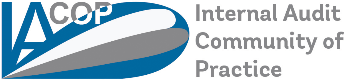 PEMPAL 
Steering Committee
Bank TL
Lead of the 
Community
Guidance/Fiduciary
Executive Committee
led by Chair and two VCs
Leadership Coordination
Internal Audit Community of Practice
Audit in 
Practice
(AiP WG)
Internal 
Control
(ICWG)
Thematic
meetings 
(role of CHU)
logistical support
Secretariat (Kristina Zaituna)
World Bank (WB)
Funding, professional        support
Professional support
Information
Information
Resource people, organizations, professional associations (ИВА IIA, CIPFA, etc.)
Russian Federation MoF, SECO, Dutch Academy, and others
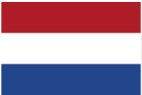 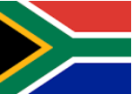 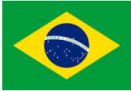 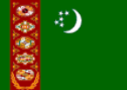 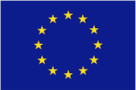 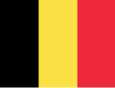 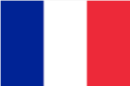 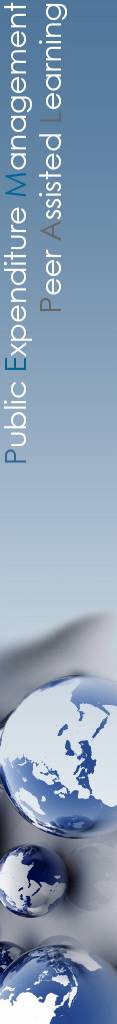 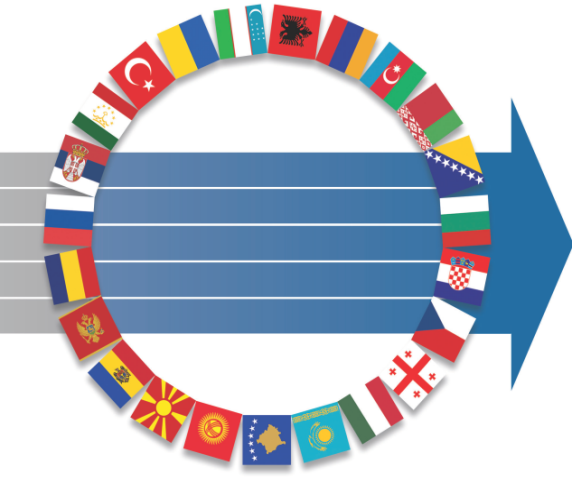 IACOP
3
For details: Welcome to PEMPAL IACOP document
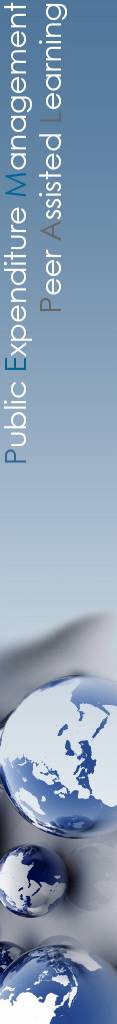 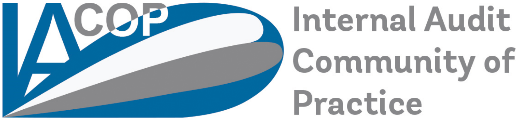 IACOP Enabling Groups
Agenda Activists: to identify and prioritize 
the topics, themes and activities that will 
help shape future events

External Messengers: prepare a communiques to bring people and knowledge together across CoPs and beyond
 
Quality friends: reflect on what is working well during IACoP events and between 

Value Detectives: collect stories that show the value of IACOP activities for different stakeholders
4
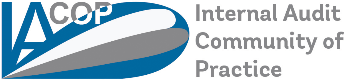 Knowledge Repository in Wiki – transferring to groups.io
5
IACOP Good Practice Products
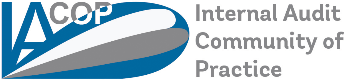 Good Practice IA Manual Template
Good Practice CPD Manual Template
Internal Audit Body of Knowledge
Risk Assessment in Audit Planning
Concept Note on RIFIX (Relationship of Internal Audit with Financial Inspection and External Audit)
Quality Assessment Guide
Newspapers, Communiqués and 100+ other knowledge products
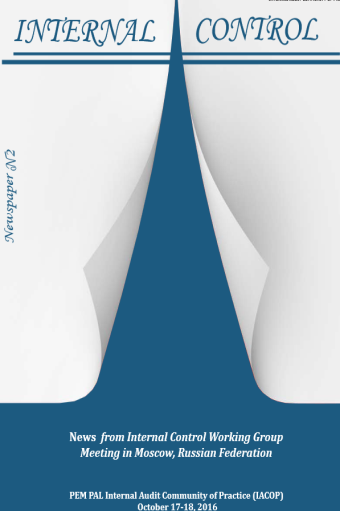 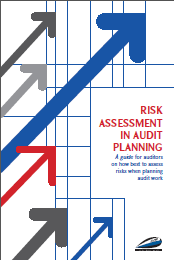 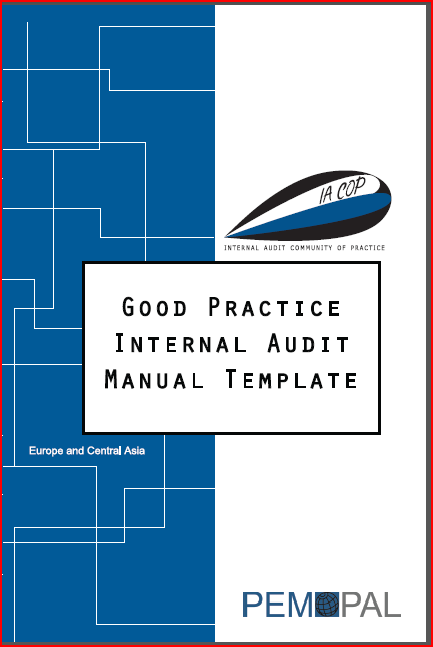 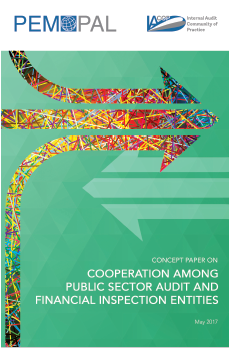 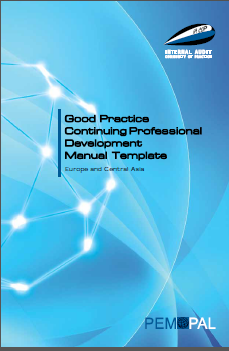 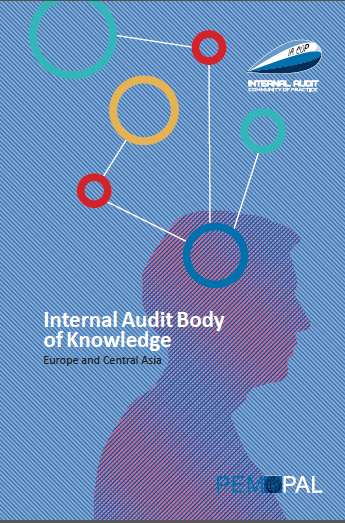 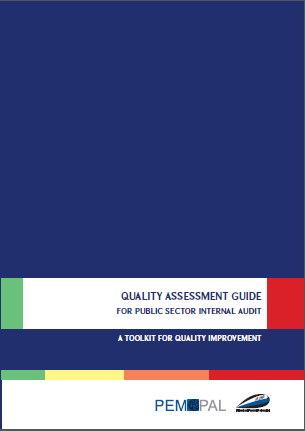 Our Quality Assessment App
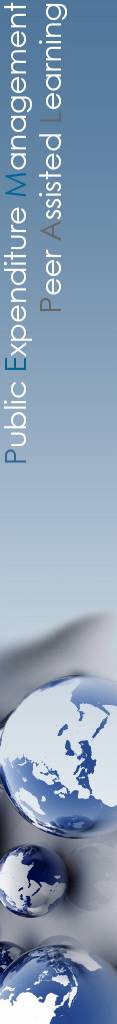 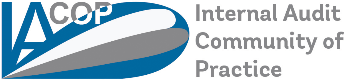 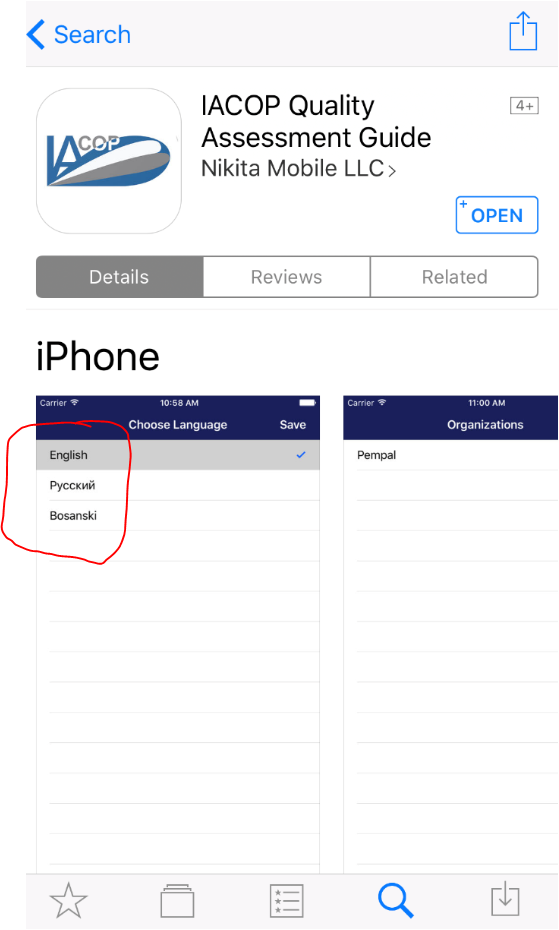 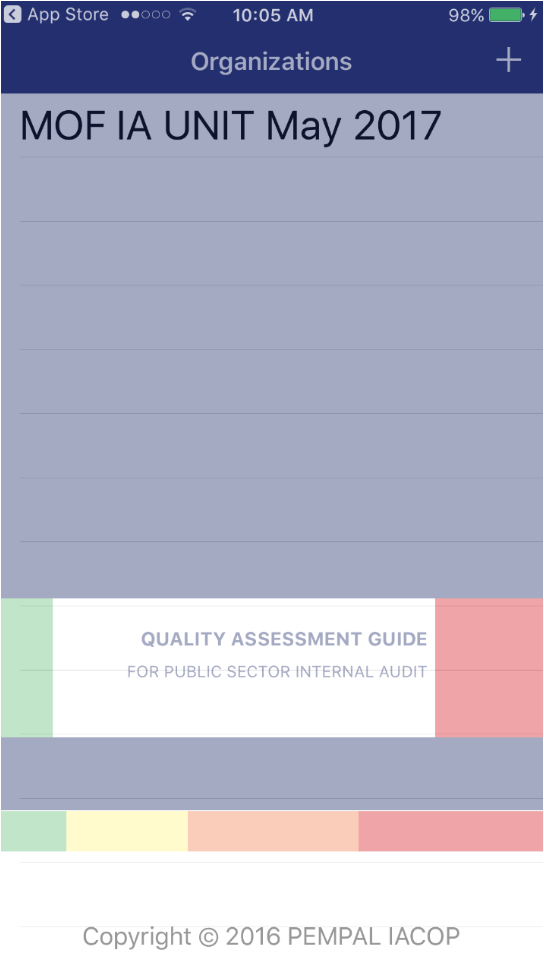 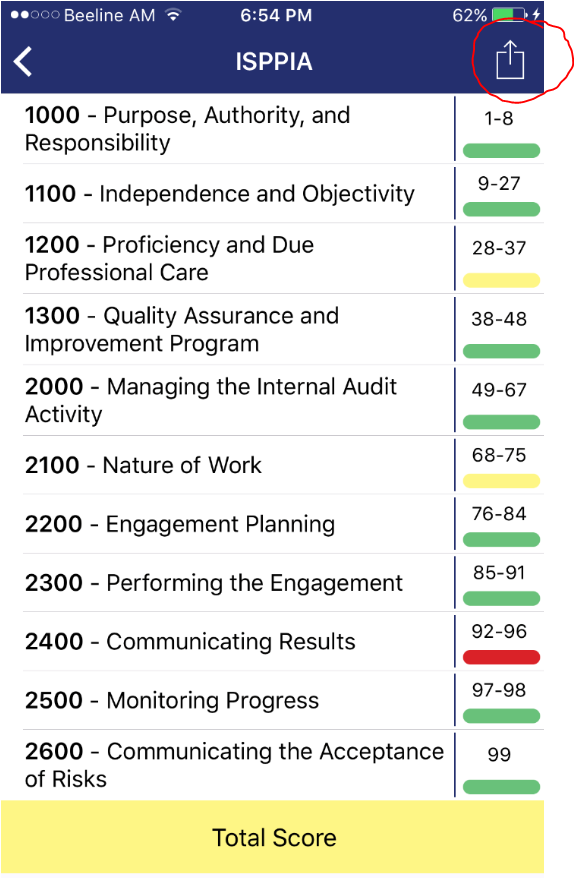 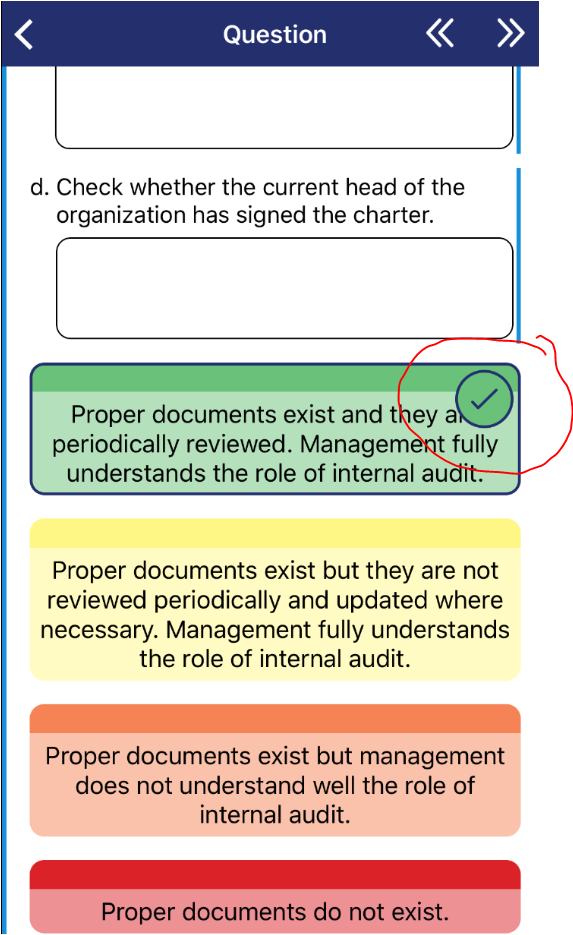 IACOP Impact
Reform Progress
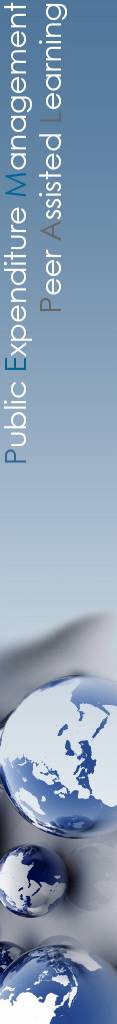 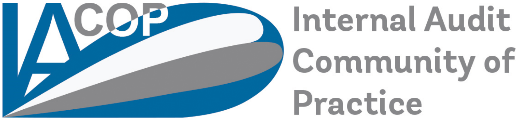 IACOP priority themes for the FY 2019-2022
Improved value and impact of internal audit 

Public Internal Control - the role of CHU and internal auditors (ICWG)

Synergy: PIC with emphasis on integrity management and anti-corruption

Practical implementation of audit cycle, different types and operational models of audits, including IT solutions (AiP WG)

The role of CHU in public sector reform coordination and CHU’s challenges and functions at different stages of the reform

Promotion of IACOP and dissemination of its knowledge products and experience gained in ongoing and previous working groups: RIFIX, T&C, CPD, RA, QA, IC, AiP
10
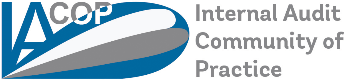 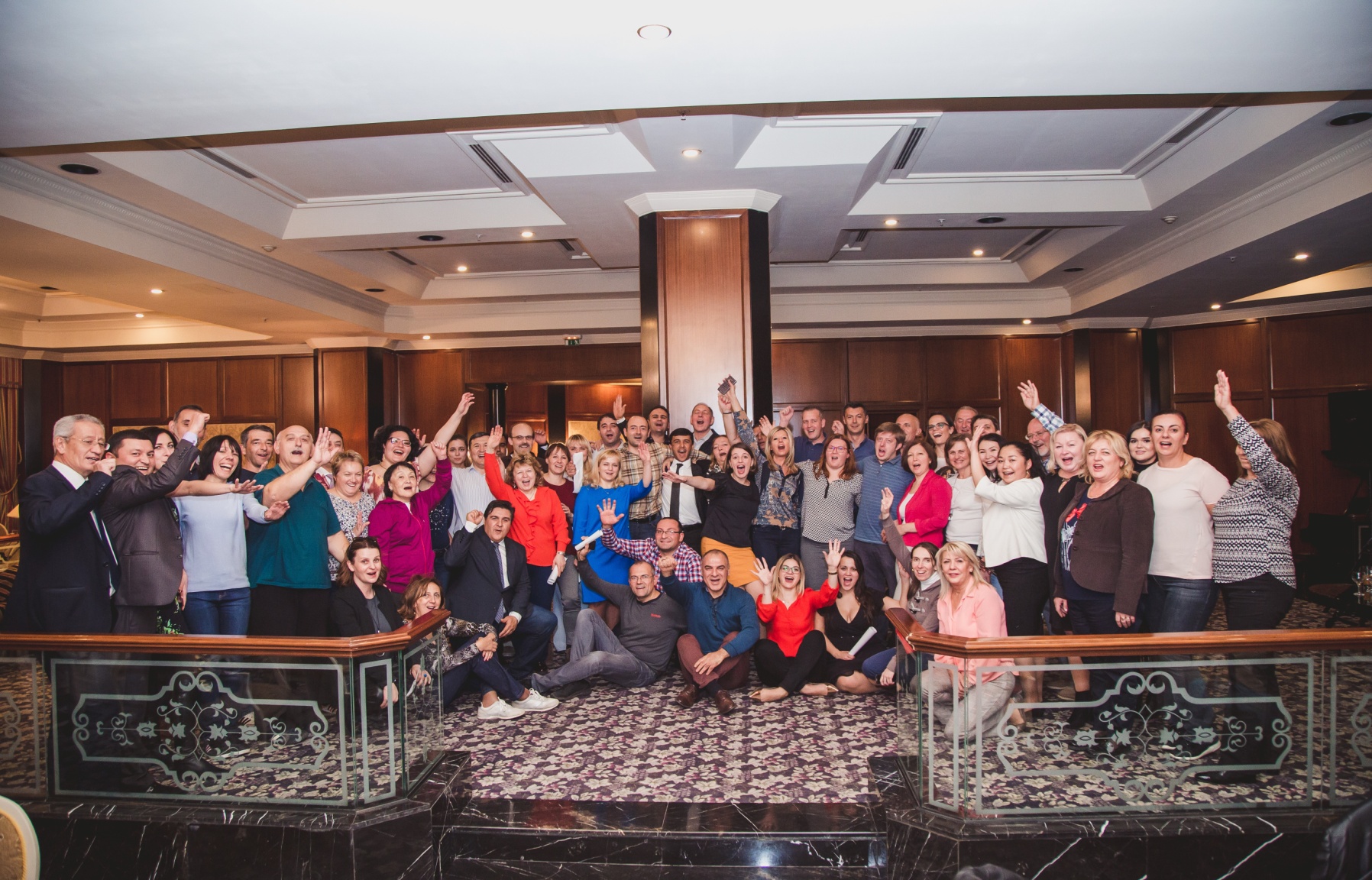 PEMPAL professional Family